Московский институт электроники и математики им. А.Н. Тихонова
Москва
02.02.2024 г.
Департамент электронной инженерии
Научно-учебная группа «Управление надежностью на предприятиях»Доклад подготовлен в ходе проведения исследования Проект № 24-00-024 «Развитие методов прогнозирования показателей надежности электронных модулей» в рамках Программы «Научный фонд Национального исследовательского университета «Высшая школа экономики» (НИУ ВШЭ)» в 2024 г.
Доклад «Организационная структура современных промышленных предприятий»

Докладчик Козлова Анастасия Александровна,
бакалавр 3 г.о. образовательной программы 11.03.02 Инфокоммуникационные технологии и системы связи
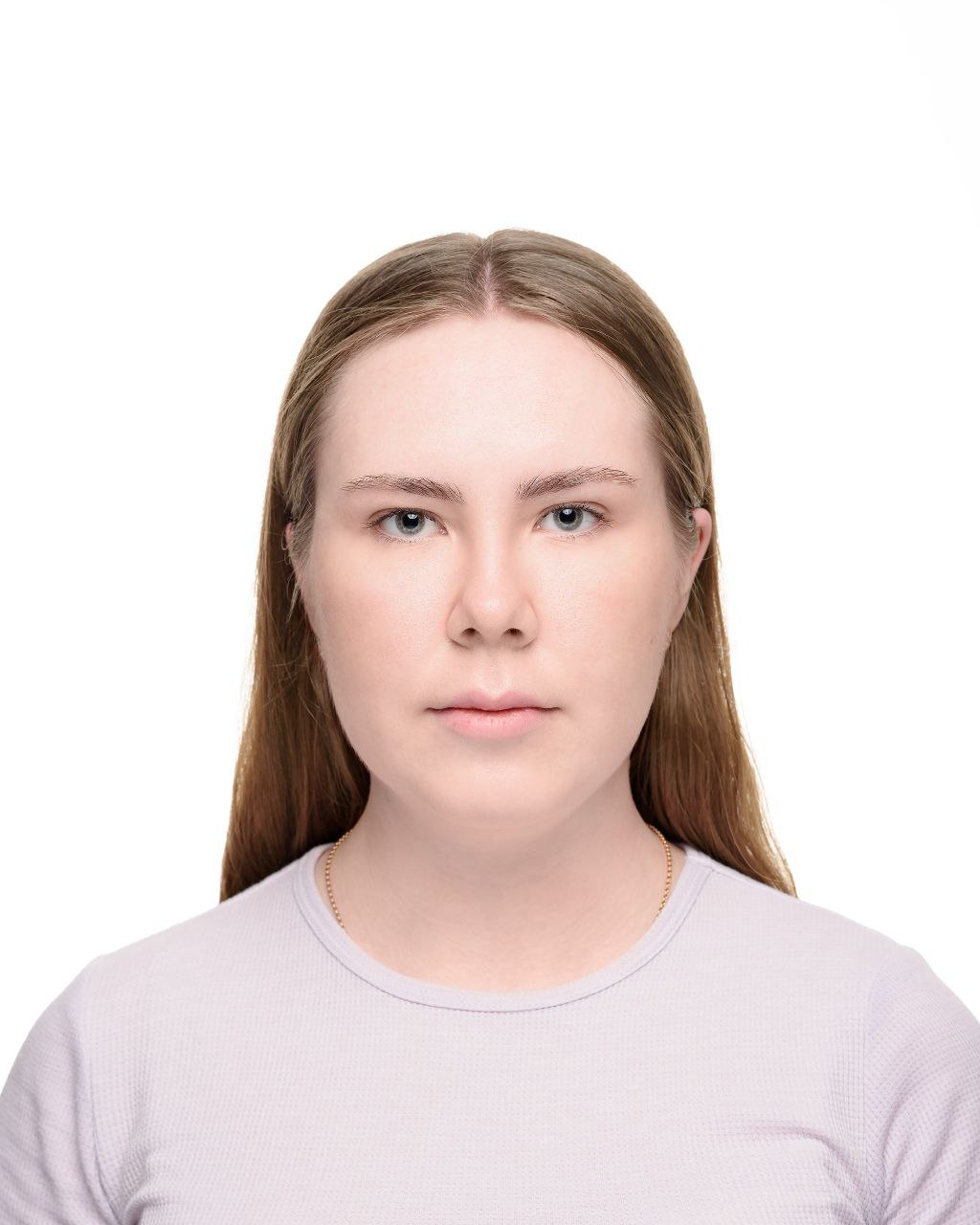 Московский институт электроники и математики им. А.Н. Тихонова
Управление надежностью   на предприятиях
Развитие методов прогнозирования показателей надежности электронных модулей
Виды организаций
Акционерное общество (ЗАО, ОАО и пр.)
Общество с ограниченной ответственностью (ООО)
Научно-исследовательский институт (НИИ)
Индивидуальный предприниматель (ИП)
Московский институт электроники и математики им. А.Н. Тихонова
Управление надежностью   на предприятиях
Развитие методов прогнозирования показателей надежности электронных модулей
Структура ИП
Планета виртуальной реальности
ИП ФАЛЕЕВ ДМИТРИЙ ЮРЬЕВИЧ
Руководитель
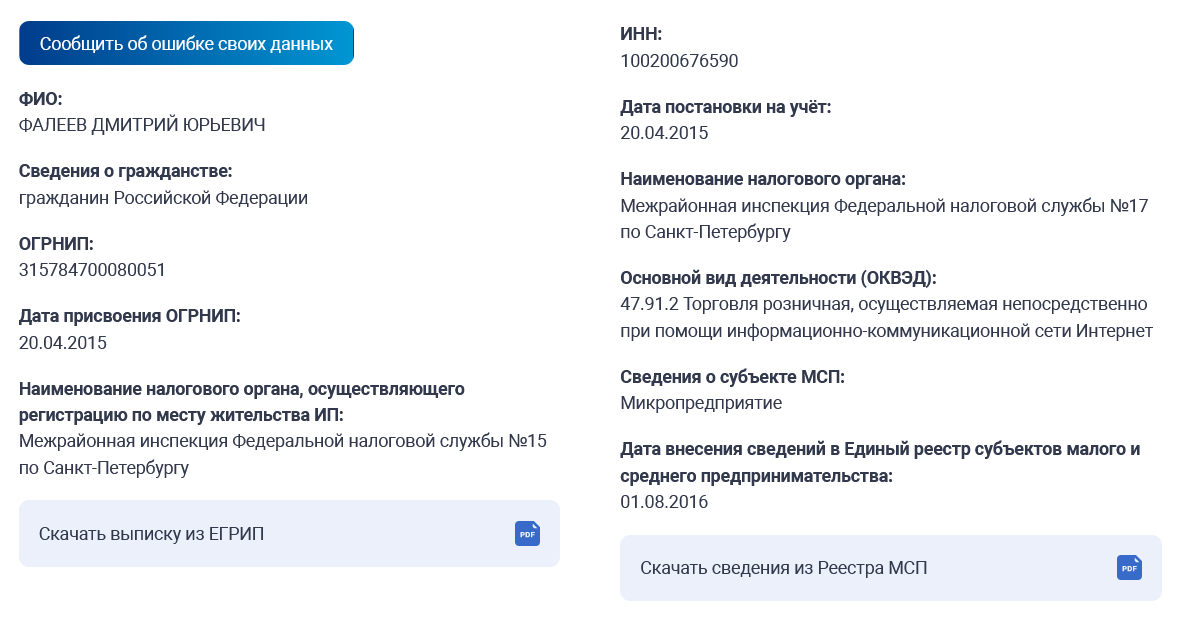 сотрудники
Московский институт электроники и математики им. А.Н. Тихонова
Управление надежностью   на предприятиях
Развитие методов прогнозирования показателей надежности электронных модулей
Основные отличия акционерного общества (АО) от общества с ограниченной ответственностью (ООО)
У ООО уставной капитал разделен на доли, а у АО - на акции. 
В ООО управление осуществляется участниками общества, а в АО - советом директоров и собранием акционеров.
Структура АО
Структура ООО
Ревизионная комиссия
Совет директоров
Собрание акционеров
генеральный директор
Совет директоров
генеральный директор
Московский институт электроники и математики им. А.Н. Тихонова
Управление надежностью   на предприятиях
Развитие методов прогнозирования показателей надежности электронных модулей
Структура АО и ООО
Генеральный директор
Представитель руководства по СМК
Технический директор
Главный конструктор
Технологический отдел
Технический отдел
Инструментальное производство
Отдел автоматизации и механизации
Служба сертификаций изделий
Служба ОУСК (отдел управления системой качества)
Отдел планирования и управления НИОКР
Специальный конструкторский отдел
Конструкторский отдел ППТН
Московский институт электроники и математики им. А.Н. Тихонова
Управление надежностью   на предприятиях
Развитие методов прогнозирования показателей надежности электронных модулей
Структура АО и ООО
Генеральный директор
Директор по перспективному развитию и инвестициям
Директор по закупкам
Директор производства
Отдел стратегического планирования и развития
Отдел привлечения инвестиций и реализации инвестиционных проектов
Отдел исследования и внедрения новых продуктов
Отдел внутренних закупок
Отдел внешних закупок
Служба логистики
Служба управления материальными запасами
Московский институт электроники и математики им. А.Н. Тихонова
Управление надежностью   на предприятиях
Развитие методов прогнозирования показателей надежности электронных модулей
Структура АО и ООО
Директор производства
Планово-производственный отдел
Отдел координации производства
Производственные цеха
Цех основного производства
Обеспечивающий цех
Обслуживающий цех
Подсобный цех
Побочный цех
Вспомогательный цех
Московский институт электроники и математики им. А.Н. Тихонова
Управление надежностью   на предприятиях
Развитие методов прогнозирования показателей надежности электронных модулей
Структура АО и ООО
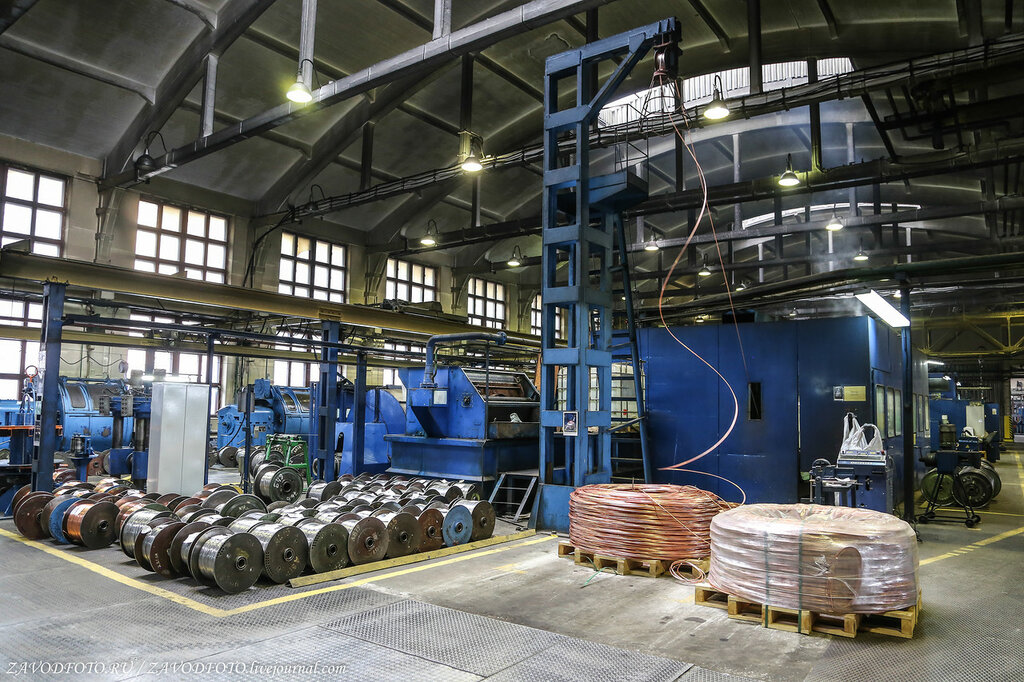 Цех основного производства

Заготовительный цех
Обрабатывающий цех
Сборочный цех
Московский институт электроники и математики им. А.Н. Тихонова
Управление надежностью   на предприятиях
Развитие методов прогнозирования показателей надежности электронных модулей
Структура АО и ООО
Генеральный директор
Коммерческий директор
Главный инженер
Директор по качеству
Отдел складского хозяйства
Отдел реализации СП
Отдел ВЭС
Отдел МТО
ОТК
Отдел метрологии
Цех испытаний
Эксплуатационно-ремонтный отдел
Московский институт электроники и математики им. А.Н. Тихонова
Управление надежностью   на предприятиях
Развитие методов прогнозирования показателей надежности электронных модулей
Структура АО и ООО
Главный инженер

Отдел главного механика
Отдел энергетики
Ремонтно-эксплуатационное производство
Служба охраны труда промышленной и экологической безопасности
Авто-транспортный цех
Московский институт электроники и математики им. А.Н. Тихонова
Управление надежностью   на предприятиях
Развитие методов прогнозирования показателей надежности электронных модулей
Структура АО и ООО
Генеральный директор
Директор по ИТ и оптимизации процессов
Директор по персоналу, режиму и социальным вопросам
Главный бухгалтер
Отдел бухгалтерии
Отдел автоматизированных систем управления предприятием
Отдел по сопровождению информационных технологий
Московский институт электроники и математики им. А.Н. Тихонова
Управление надежностью   на предприятиях
Развитие методов прогнозирования показателей надежности электронных модулей
Структура АО и ООО
Директор по персоналу, режиму и социальным вопросам

Отдел по работе с персоналом
Отдел дело-производства
Военно-мобилизационный, режимно-секретный отдел
Учебный центр
Фельдшерский здравпункт
Отдел охраны
ОП
Московский институт электроники и математики им. А.Н. Тихонова
Управление надежностью   на предприятиях
Развитие методов прогнозирования показателей надежности электронных модулей
Структура АО и ООО
Партнеры
Директор по экономике и финансам
Управление контрольно-ревизионной  и закупочной деятельности
Генеральный директор
Директор по корпоративному управлению
Начальник управления безопасности
Директор по маркетингу и продажам
Корпоративно-юридическое управление
отдел экономической безопасности
Московский институт электроники и математики им. А.Н. Тихонова
Управление надежностью   на предприятиях
Развитие методов прогнозирования показателей надежности электронных модулей
Структура АО и ООО
Директор по экономике и финансам

Отдел труда и заработной платы (ОТиЗ)
Финансовый отдел
Экономический отдел
Московский институт электроники и математики им. А.Н. Тихонова
Управление надежностью   на предприятиях
Развитие методов прогнозирования показателей надежности электронных модулей
Структура АО и ООО
Директор по маркетингу и продажам

Отдел изучения конъюнктуры рынков и перспективного спроса
Служба брэнд-менеджмента, маркетинга и рекламы
Отдел экспорта и работы с зарубежными клиентами
Отдел внутренних продаж
Отдел гарантии и постпродажного обслуживания
Московский институт электроники и математики им. А.Н. Тихонова
Управление надежностью   на предприятиях
Развитие методов прогнозирования показателей надежности электронных модулей
Структура НИИ (научно-исследовательский институт)
Ученый совет
Научные руководители
Заместитель директора по научной работе
Юридический отдел
Директор
Главный бухгалтер
Заместитель директора по ОКР
Бухгалтерия
Отдел кадров
Заместитель по общим вопросам
Отдел планово-экономический
Московский институт электроники и математики им. А.Н. Тихонова
Управление надежностью   на предприятиях
Развитие методов прогнозирования показателей надежности электронных модулей
Структура НИИ (научно-исследовательский институт)
Заместитель директора по ОКР
Отдел контроля качества
Отдел МТС
Сектор комплектации
Сектор снабжения
Центральный склад
склады ПКИ
Склады материалов
Сектор надежности
Входной контроль
Архив КД и ТД
Сектор стандартизации
Отдел технического контроля
Московский институт электроники и математики им. А.Н. Тихонова
Управление надежностью   на предприятиях
Развитие методов прогнозирования показателей надежности электронных модулей
Структура НИИ (научно-исследовательский институт)
Заместитель директора по научной работе

Исследовательские отделы
Сектор конструкторский
Сектор патентный 
Производственные участки
Московский институт электроники и математики им. А.Н. Тихонова
Управление надежностью   на предприятиях
Развитие методов прогнозирования показателей надежности электронных модулей
Структура НИИ (научно-исследовательский институт)
Заместитель по общим вопросам

Главный энергетик -> энергетический участок
Специалист по ОТ и ТБ
Комендант, АХО
Группа транспортно-строительная -> участок ремонтно-строительный
Московский институт электроники и математики им. А.Н. Тихонова
Москва
02.02.2024 г.
Департамент электронной инженерии
Научно-учебная группа «Управление надежностью на предприятиях»Доклад подготовлен в ходе проведения исследования Проект № 24-00-024 «Развитие методов прогнозирования показателей надежности электронных модулей» в рамках Программы «Научный фонд Национального исследовательского университета «Высшая школа экономики» (НИУ ВШЭ)» в 2024 г.
Доклад «Организационная структура современных промышленных предприятий»

Докладчик Козлова Анастасия Александровна,
бакалавр 3 г.о. образовательной программы 11.03.02 Инфокоммуникационные технологии и системы связи
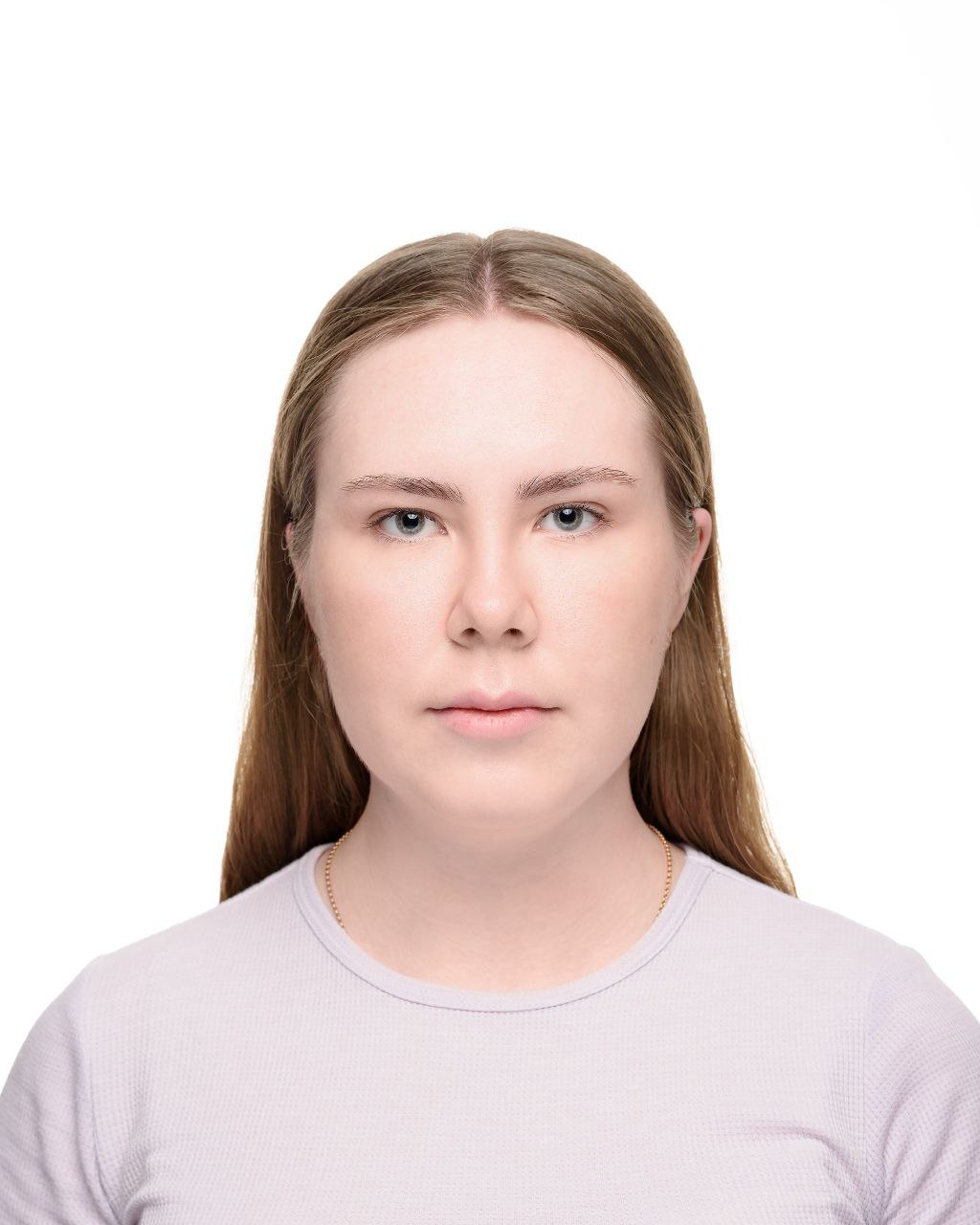